Listen to Chapters 3 & 4
 George Begins to Make the Medicine
Animal Pills
Copies of the Chapter 3 & 4.
Can you plot where George goes to find his medicine?
Use a variety of different of openers for each location.
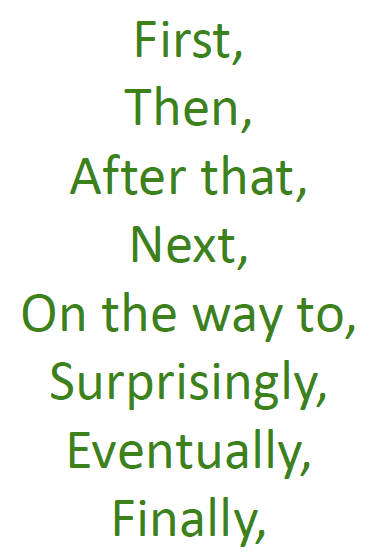 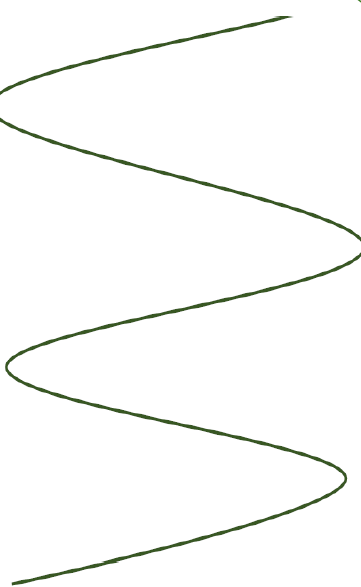 First, George goes in to the bathroom.
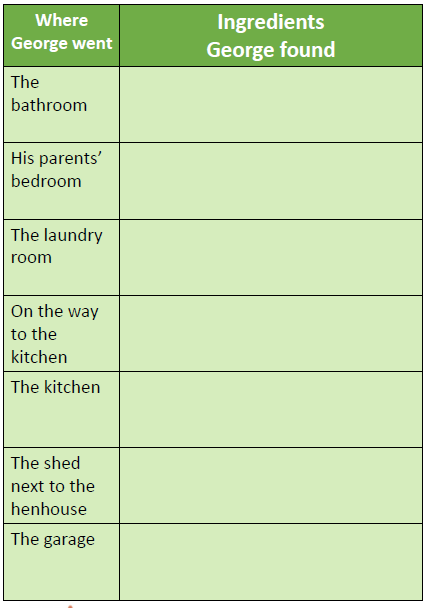 You may need to skim or scan the text. (Which means you don’t need to read it in full but look for key words.)
Now I would like you to write full sentences describing where George went and what he found there.
**Remember commas for lists.**